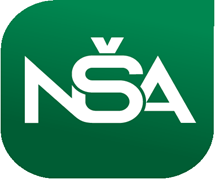 Informacija apie brandos egzaminų tvarkaraščio ir kt. naujoves
Rūta Krasauskienė
Nacionalinės švietimo agentūros direktorė
2021-03-03
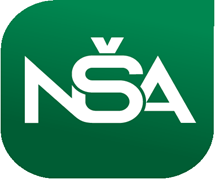 DĖL BRANDOS EGZAMINŲ VYKDYMO TRUKMĖS 2020–2021 MOKSLO METAIS
Brandos egzaminų vykdymo trukmė 2020–2021 mokslo metais:
1.	Biologijos valstybinio brandos egzamino – 3 val. 15 min.;
2.	Chemijos valstybinio brandos egzamino – 3 val. 15 min.;
3.	Fizikos valstybinio brandos egzamino – 3 val. 15 min.;
4.	Geografijos valstybinio brandos egzamino – 3 val. 15 min.;
5.	Gimtosios kalbos (baltarusių, lenkų, rusų, vokiečių) mokyklinio brandos egzamino (II, III dalys) – 4 val. 15 min., (I dalis) – 15 min. (7–10 min. –  temos pristatymas ir 5–8 min. – pokalbis su vertinimo komisijos nariais);
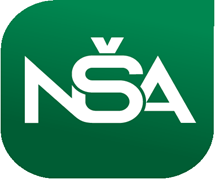 DĖL BRANDOS EGZAMINŲ VYKDYMO TRUKMĖS 2020–2021 MOKSLO METAIS
6.          Informacinių technologijų valstybinio brandos egzamino – 3 val. 15 min.;
7.	Istorijos valstybinio brandos egzamino – 3 val. 15 min.;
8.	Lietuvių kalbos ir literatūros valstybinio brandos egzamino – 4 val. 15 min.;
9.	Lietuvių kalbos ir literatūros mokyklinio  brandos egzamino – 3 val. 45 min.;
10.	Lietuvių kalbos ir literatūros kurtiesiems ir neprigirdintiesiems mokyklinio brandos egzamino – 3 val. 45 min.;
11.	Matematikos valstybinio brandos egzamino – 3 val. 15 min.;
12.	Muzikologijos mokyklinio brandos egzamino (I dalis) – 1 kandidatas ruošiasi iki 40 min., atsakinėja iki 25 min. ir 5 min. atsako į klausimus, (II dalis) – 3 val. 35 min.;
13.	Užsienio kalbos (anglų, prancūzų, rusų, vokiečių) valstybinio brandos egzamino  klausymo, skaitymo ir rašymo dalių – 3 val. 15 min., kalbėjimo dalies – kandidatui pasiruošti ir kalbėti – 30 min.
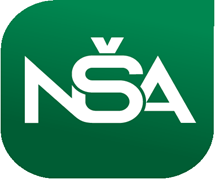 2020–2021 MOKSLO METŲ BRANDOS EGZAMINŲ TVARKARAŠTIS
Padidinti intervalai tarp lietuvių kalbos ir literatūros ir matematikos iki 11 kalendorinių dienų, informacinių technologijų ir matematikos iki 7 kalendorinių dienų, chemijos ir fizikos iki 4 kalendorinių dienų, istorijos ir matematikos iki 7 dienų. Tarp valstybinių brandos egzaminų arba laisva diena, arba įterptas mokyklinis brandos egzaminas.
Pakartotinės sesijos valstybiniai brandos egzaminai vykdomi tik 5 didžiuosiuose miestuose.
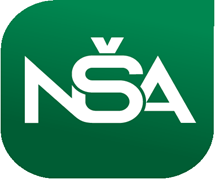 UGDYMO PROCESO METU VYKSTANTYS BRANDOS EGZAMINAI
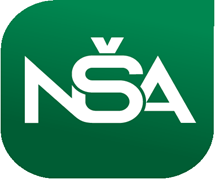 PAGRINDINĖ SESIJA
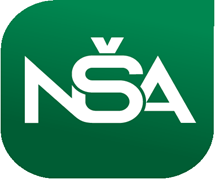 PAKARTOTINĖ SESIJA
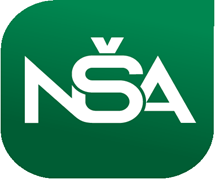 Rezultatų skelbimas ir brandos atestatų išdavimas
Pagrindinės sesijos LKL VBE rezultatus planuojame paskelbti liepos 15 d., visų kitų VBE - liepos 23 dieną, o apeliacijas ketiname išnagrinėti iki rugpjūčio 3 dienos.
Pagrindinės sesijos rezultatai skelbiami ir brandos atestatai gali būti išduodami nelaukiant pakartotinės sesijos  ar apeliacijos rezultatų.
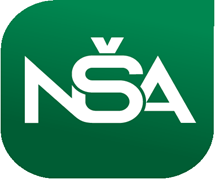 Užduočių rengimas
Rengiant valstybinių brandos egzaminų užduotis, siekiama užtikrinti dermę tarp bendrųjų ir brandos egzaminų programų. 
Rengiant matematikos valstybinio brandos egzamino užduotį, siekiama išnaudoti matematikos egzamino programos punktus, leidžiančius padidinti bendrojo kurso uždavinių dalį 4 procentais. Tai iš dalies leis pritaikyti užduotį žemesniųjų ir vidutinių pasiekimų mokiniams, galimai nepakankamai įsisavinusiems matematikos ugdymo turinį dėl mokymosi nuotoliniu būdu ypatumų. 
Gamtos mokslų (biologijos, chemijos, fizikos) valstybinių brandos egzaminų užduotyse klausimai, susiję su praktikos darbu, bus formuluojami taip, kad būtų klausiama teorinių dalykų ir bendrųjų gebėjimų.
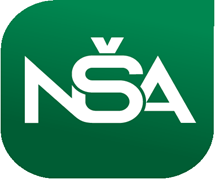 Rezultatai
2020 metai parodė, kad kai kurių dalykų  valstybinių brandos egzaminų rezultatai ir pagerėjo – pavyzdžiui, biologijos, užsienio kalbos (anglų), informacinių technologijų.
Skelbiame papildytus matematikos brandos egzamino programos minimalius reikalavimus iliustruojančius pavyzdžius ir matematikos valstybinio brandos egzamino vertinimo gaires, parengtas mokiniams patogiu – interaktyviu – formatu. 
Abiturientai turėjo galimybę dalyvauti bandomuosiuose atskirų 11–12 kl. temų matematikos testavimuose. Šių testų užduotys yra skelbiamos viešai, tad visi norintieji gali jas atlikti bet kuriuo metu. Paskutinis toks testavimas planuojamas kovo 10 ir 12 dienomis.
Be to, yra rengiami minimalius valstybinių brandos egzaminų programų reikalavimus atitinkančių biologijos, istorijos ir matematikos užduočių elektroniniai testai.
Rengiamas virtualus matematikos 11–12 kl. apibendrinimo pamokų ciklas, kuris mokiniams bus prieinamas „YouTube“ kanalu.
Dėkoju už dėmesį.
www.nsa.smm.lt
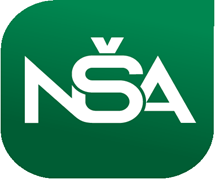